الهدف:-
 لفت انتباه الطلاب للافتتاحية وكسر الروتين.
تحفيز الطلاب لمحبه موضوع الدرس(التعلم).
معرفه موضوع الدرس  من خلال اللعب بازل.
 سير ألفعالية
يتواجد اربعه مكعبات وبكل مكعب يوجد لدينا سؤال ويجب على الطالب حل السؤال بكل مربع للانتقال للسؤال الثاني ورؤية قسم من الصوره الخلفيه التي هي اساس موضعنا لليوم.
وبعد معرفة موضوع الدرس دخول الى رابط موجود في اخر شريحة وهذا الرابط يذهبنا الى موقع افاق الذي يوجد فيه ماده واسأله وصور عن موضوع القلب.
داخل كل مربع يوجد سؤال سوف نجيب على الأسئلة بالترتيب
2
1
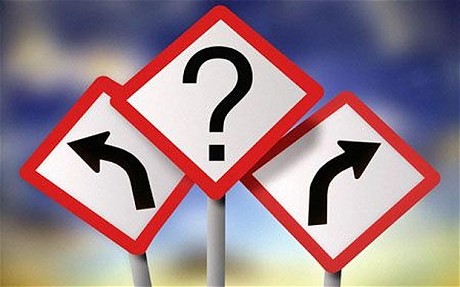 4
3
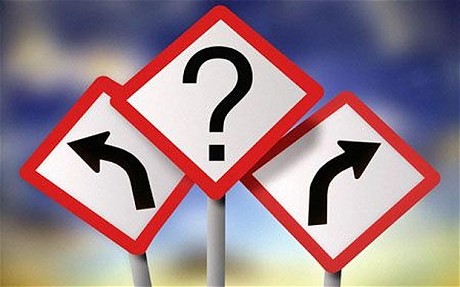 السؤال هو
ما هي الطريقة الأكثر دقة لمعرفة إذا كان الإنسان على قيد الحياة:
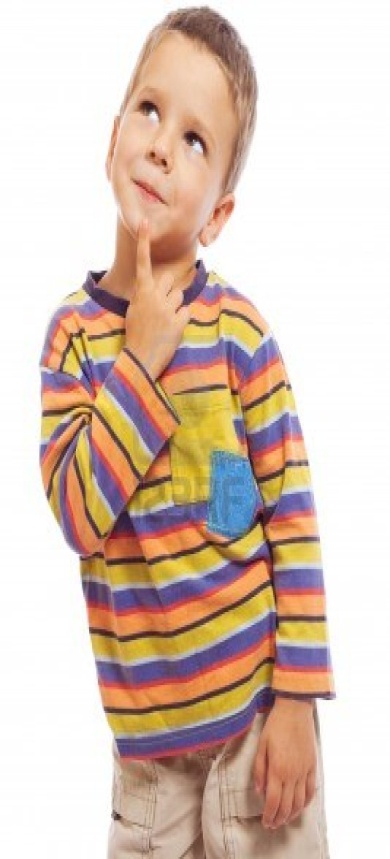 نقوم بفحص عينيه إذا كان مُغلق العينين إذاً هو على قيد الحياة
نقوم بسكب الماء على وجهه
نقوم بمناداة الإنسان
نقوم بفحص نبضات قلب الإنسان
إجابة خاطئة حاول مرةً أخرى
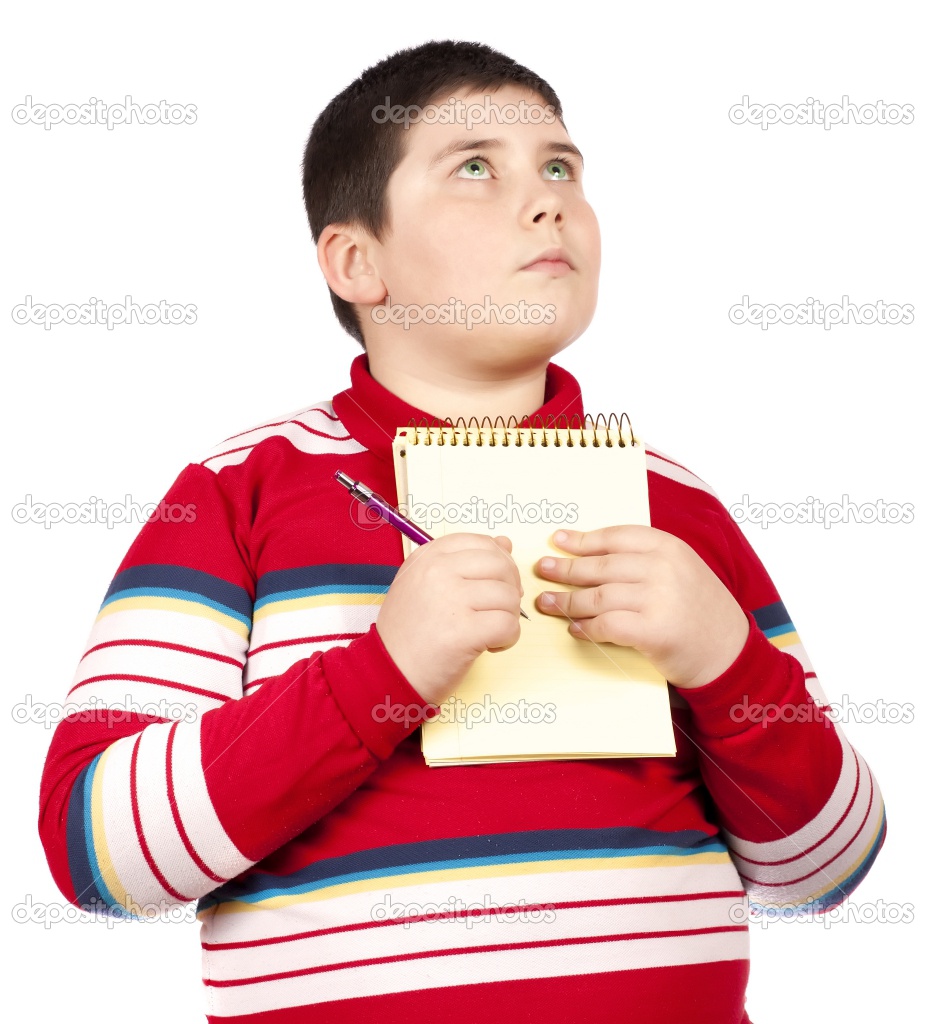 العودة إلى السؤال
لقد أصبت ممتاز......!!!
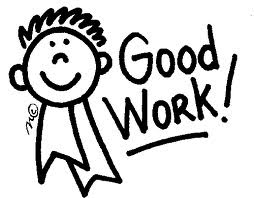 هيا بنا للسؤال التالي
2
1
4
3
السؤال هو
عندما نتأمل رسغ كف اليد نرى خطوط بالون الأزرق واللون الأحمر هذه الخطوط هي:
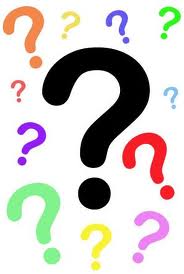 تجمع خلايا ميتة
انابيب لنقل الدم
خطوط لا معنى لها
أنابيب لتوصيل الإشارات العصبية
2
4
3
إجابة خاطئة حاول مرةً أخرى
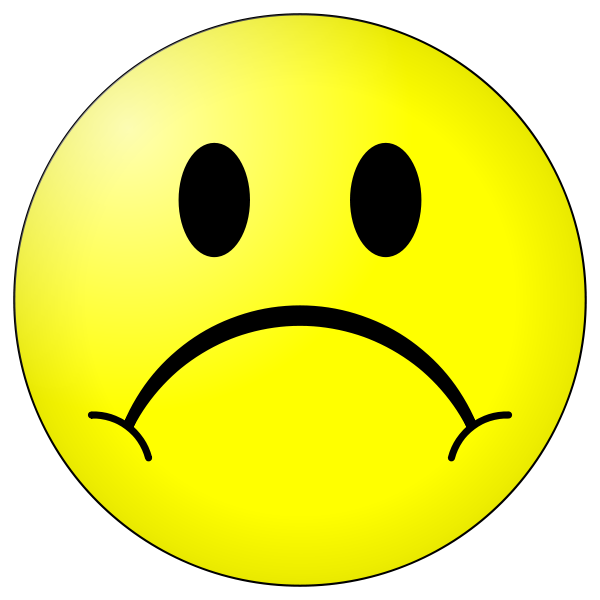 العودة إلى السؤال
لقد أصبت ممتاز
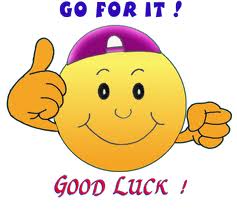 هيا بنا للسؤال التالي
السؤال هو
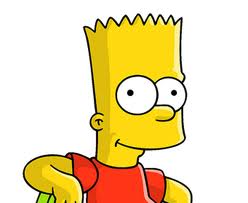 أكمل الجملة التالية:
 عندما تلعب رياضة تزداد وتيرة نبضات الـ ـــــــــــــــــ
اليدين
القلب
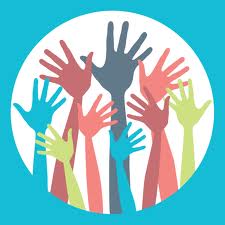 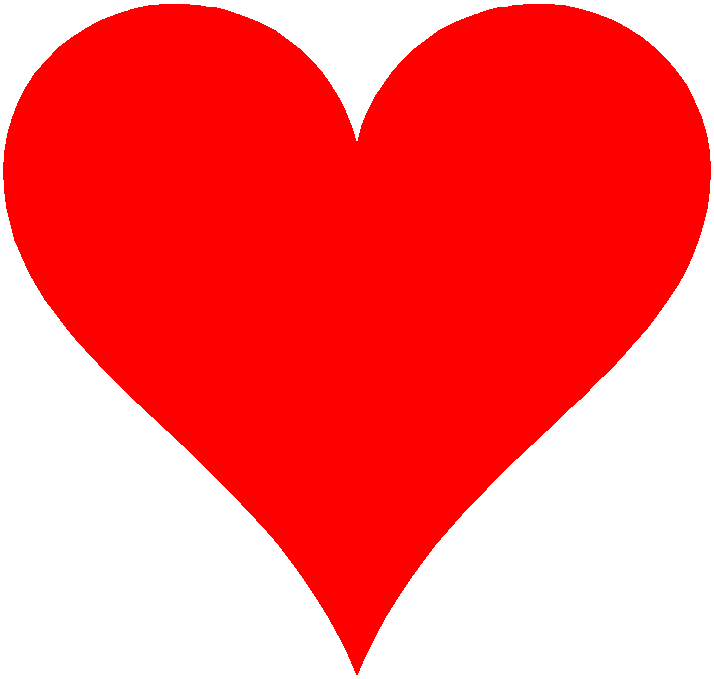 لقد أصبت ممتاز
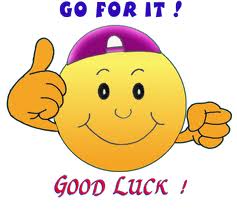 هيا بنا للسؤال التالي
إجابة خاطئة حاول مرةً أخرى
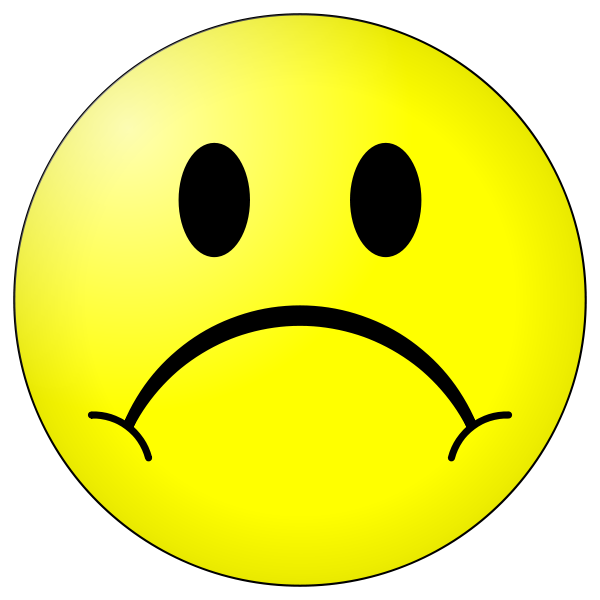 العودة إلى السؤال
4
3
عزيزي الطالب ها قد جاءت فرصتك للتوقع ما هو موضوع درسنا اليوم...

 هل يمكنك التوقع ما هو درس اليوم، حسناً سوف أساعدكم هل هو ال
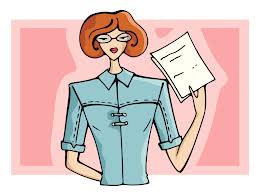 القلب
الرياضة
لقد أصبت ممتاز
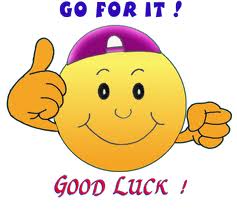 التالي
إجابة خاطئة حاول مرةً أخرى
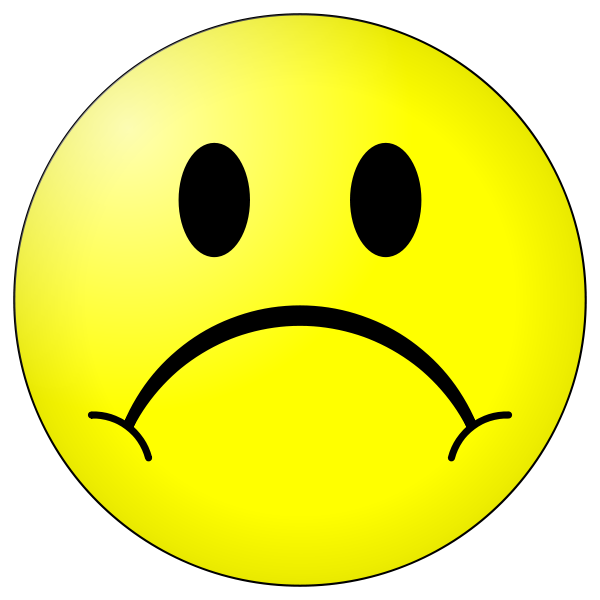 موضوع الدرس هو
القلب
4
\
من بعد ما عرفنا موضوع  درسنا لليوم وهو القلب 
تعالوا نتعرف على مبنى القلب عن طريق فعاليه:-
http://ar.ofek.cet.ac.il/units/ar/science/unit9/act1.aspx?nUnit=9&sSubjectKey=science
http://ar.ofek.cet.ac.il/units/ar/science/unit9/act1.aspx?nUnit=9&sSubjectKey=science